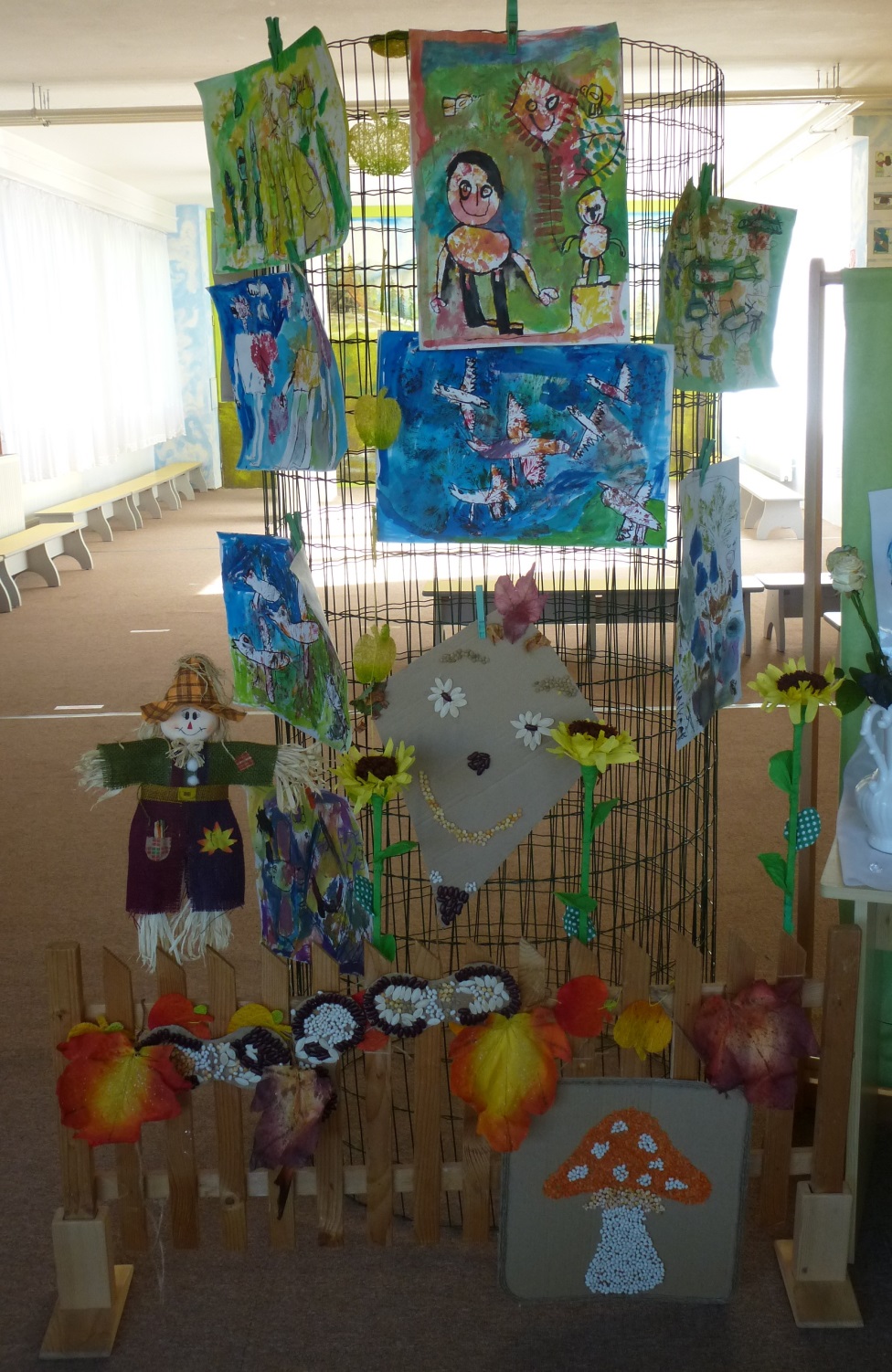 JESEŇ
2015 
V NAŠEJ 
MATERSKEJ 
ŠKOLE
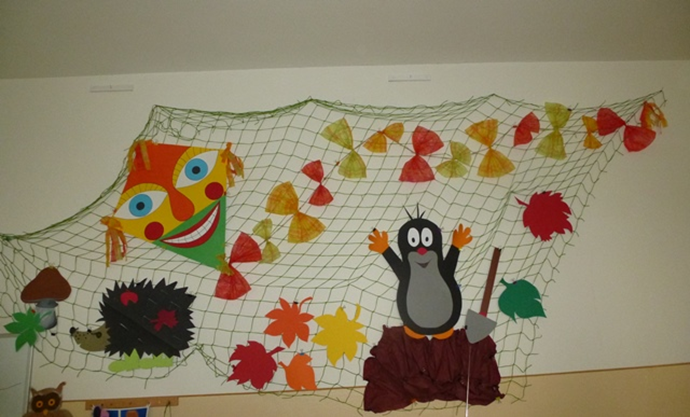 Jeseň vo výzdobe
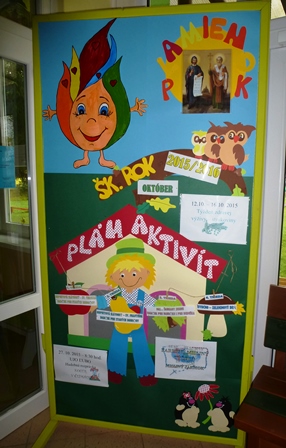 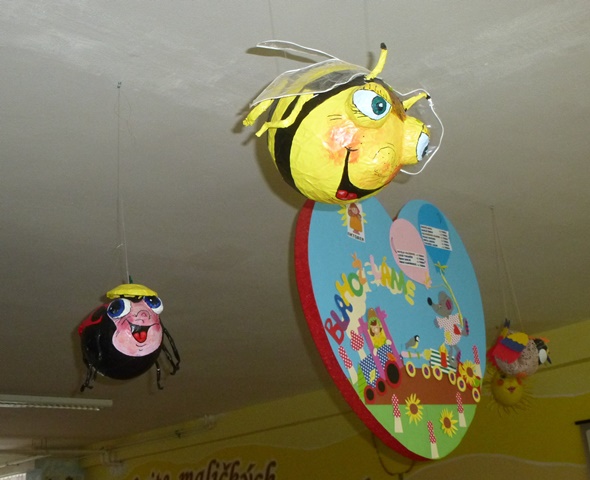 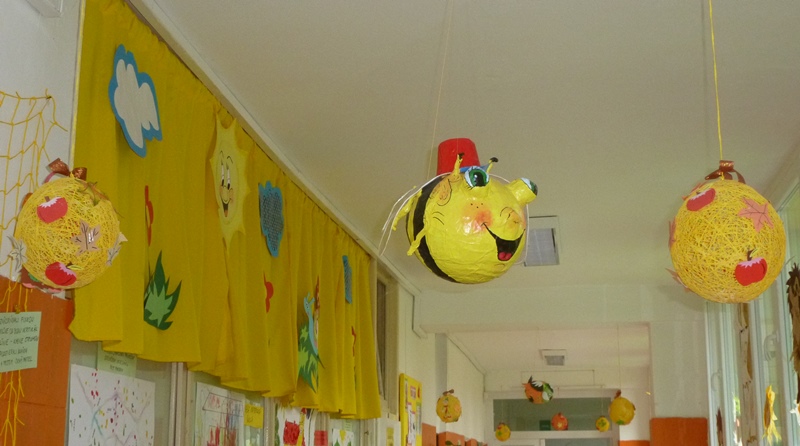 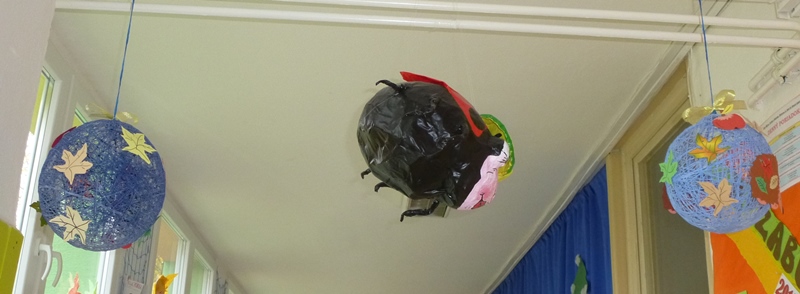 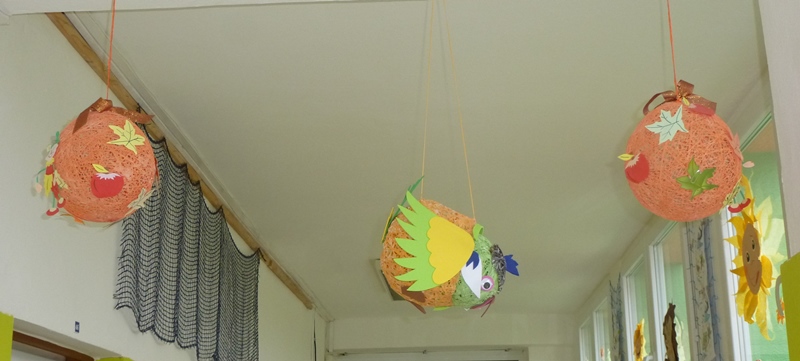 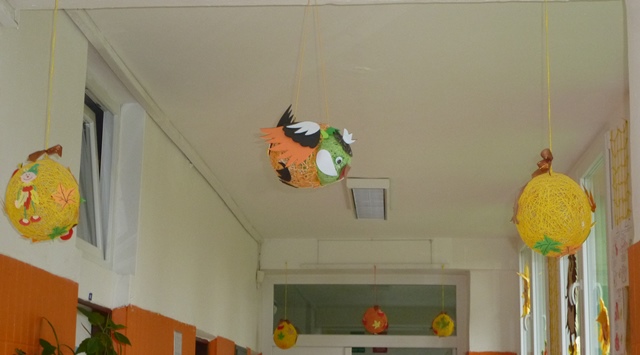 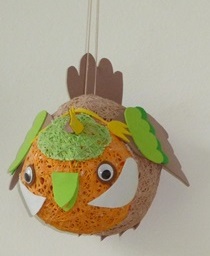 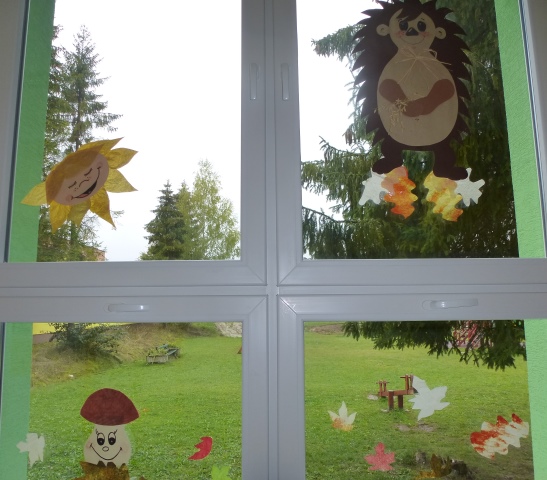 Blahoželáme
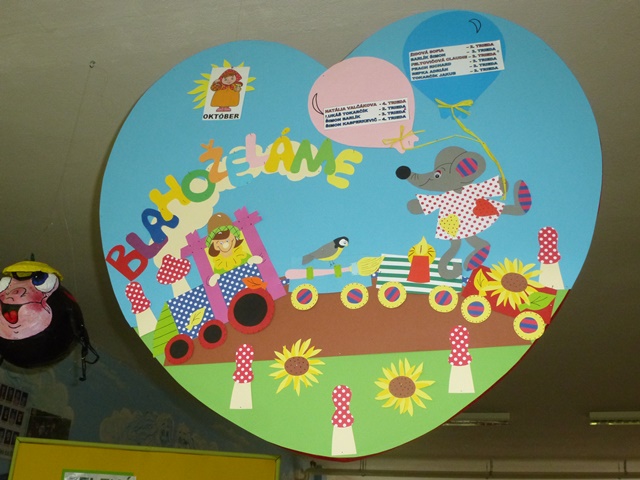 Jeseň v edukácii
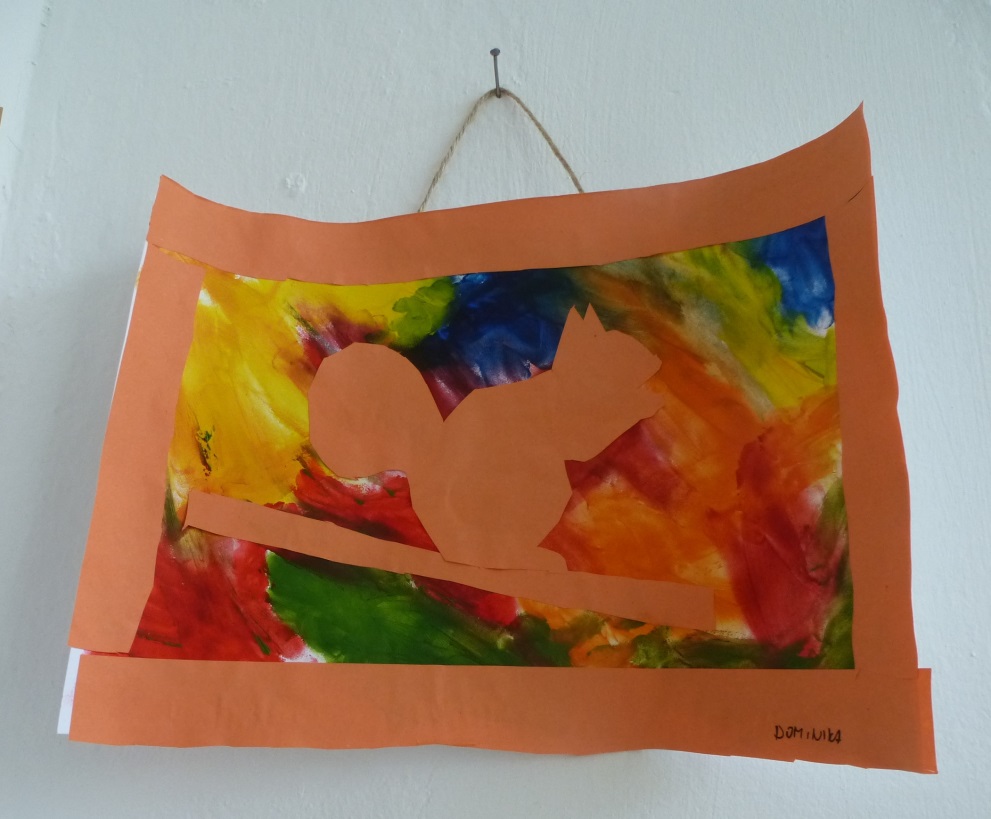 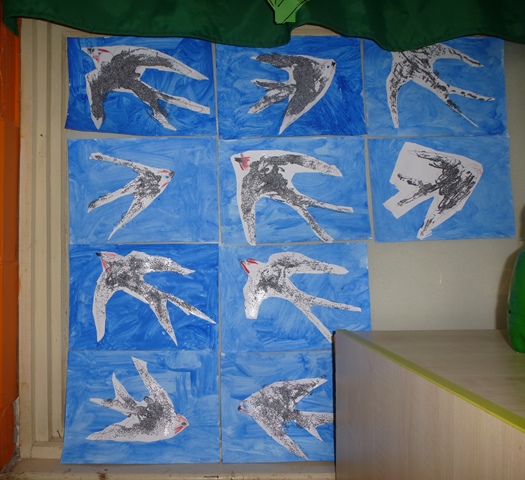 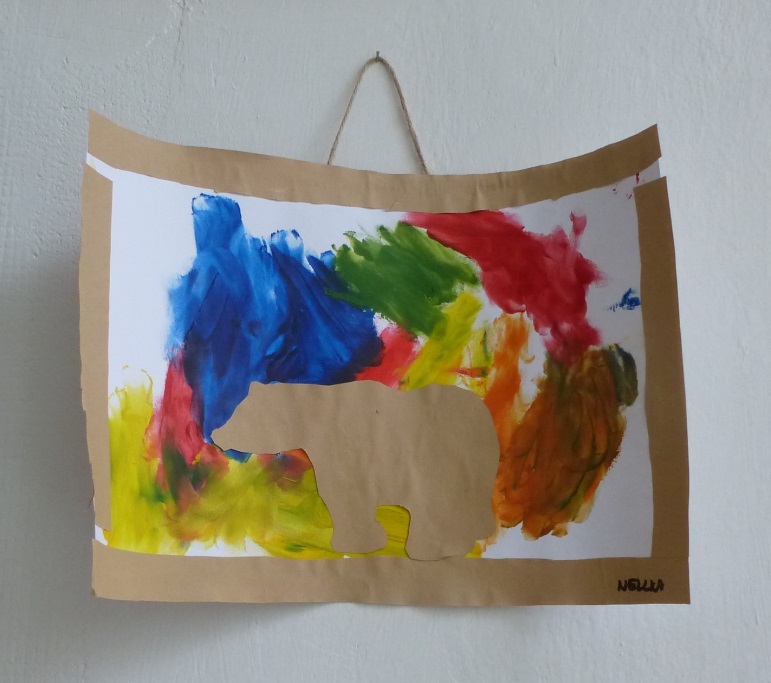 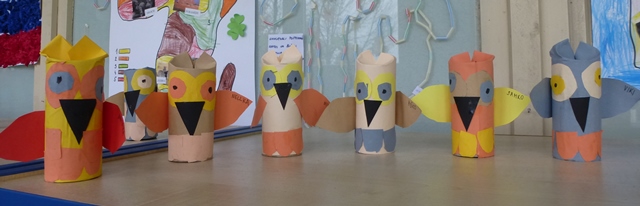 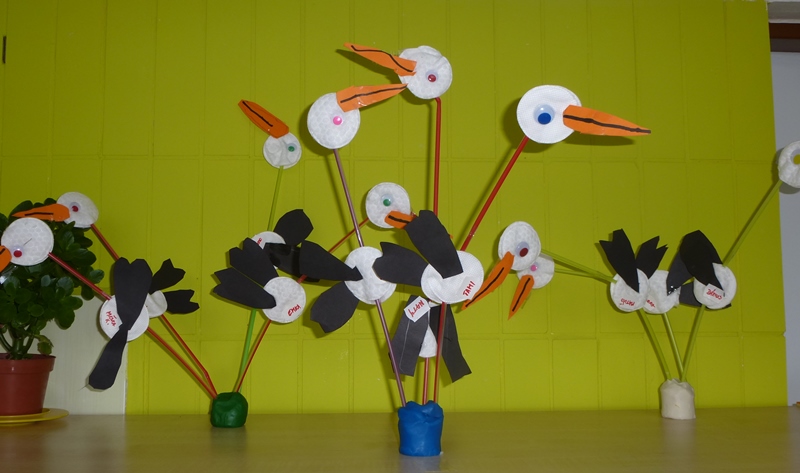 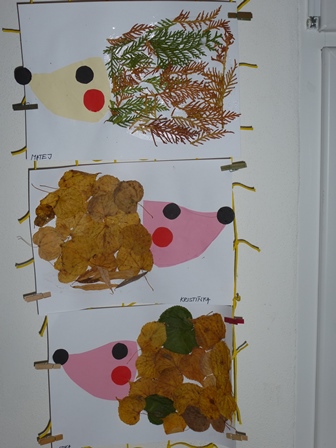 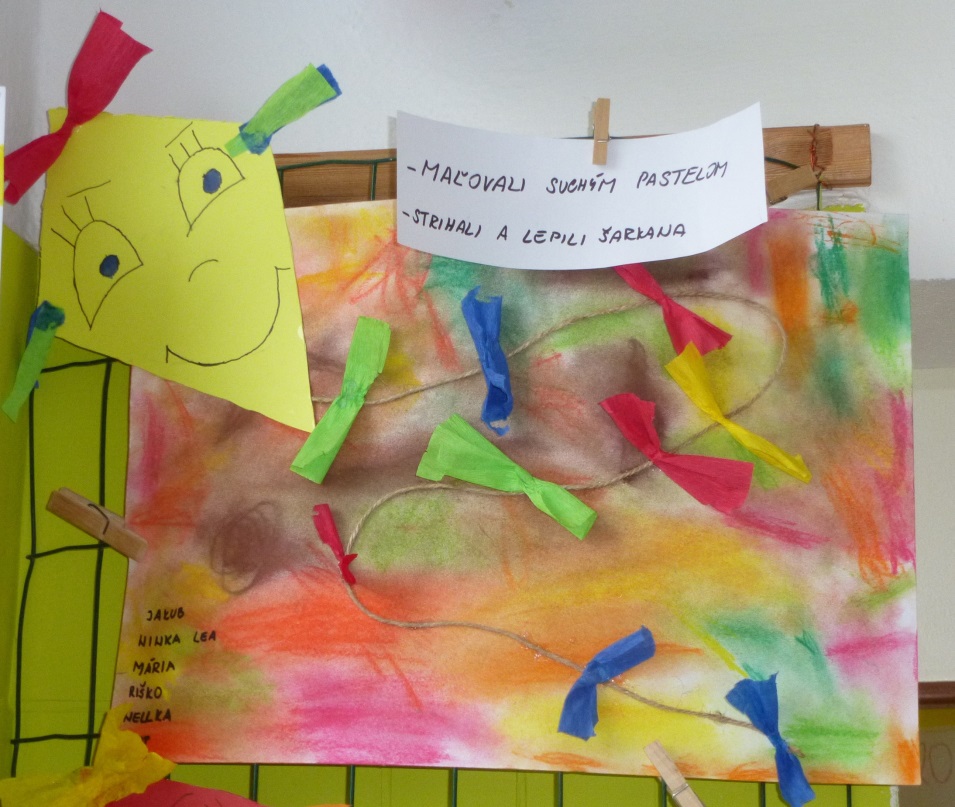 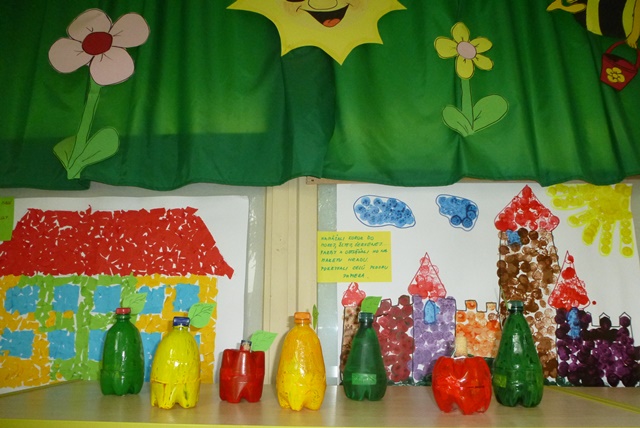 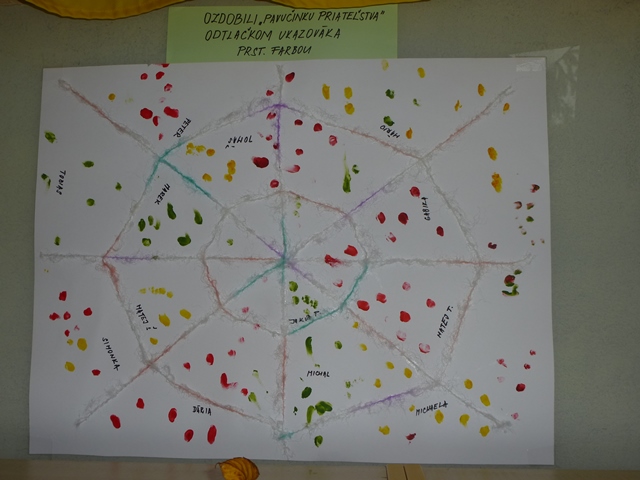 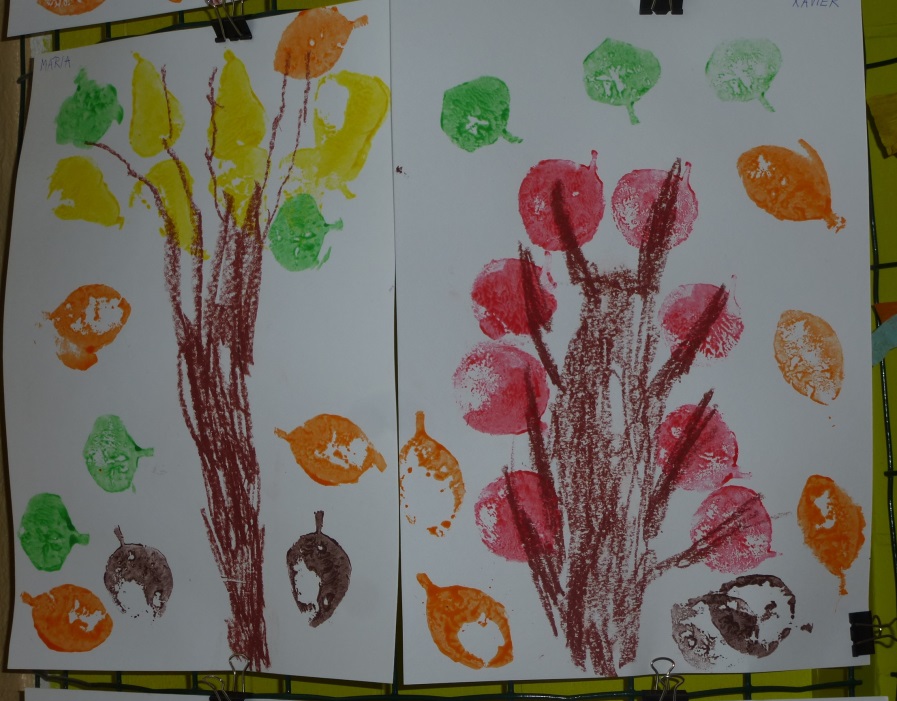 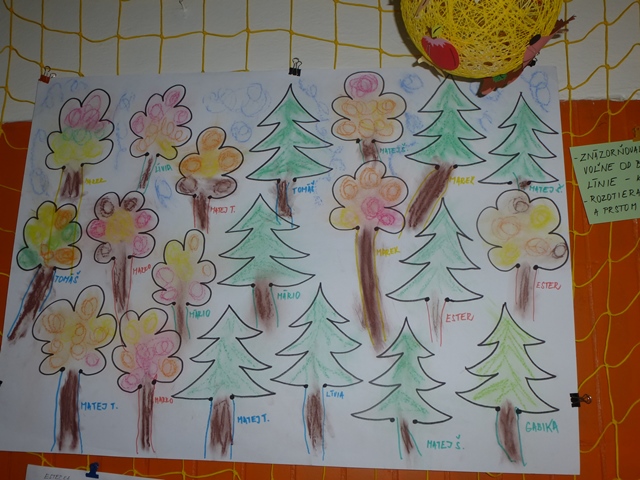 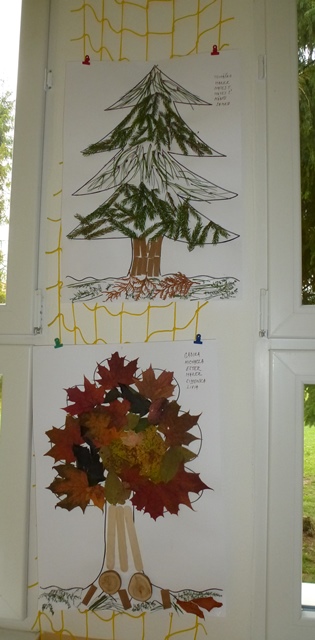 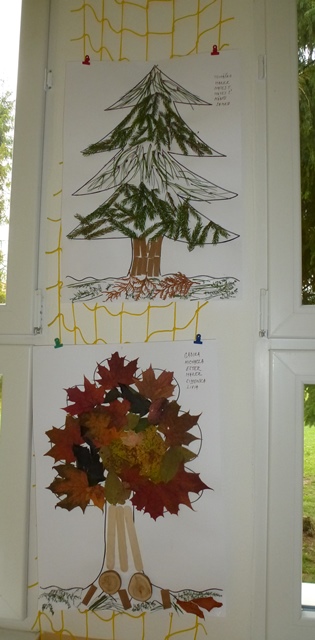 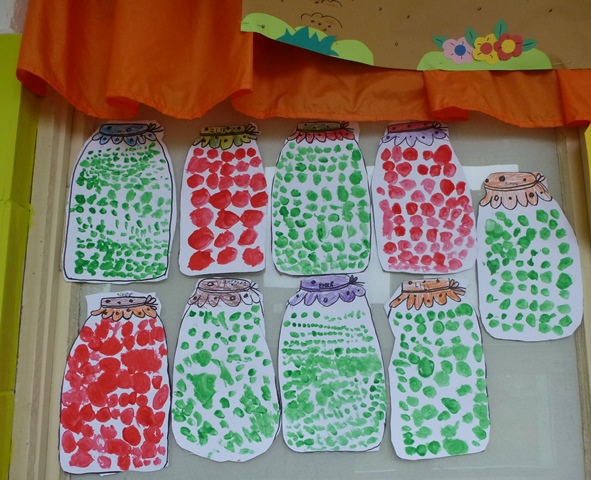 Naše
mesto
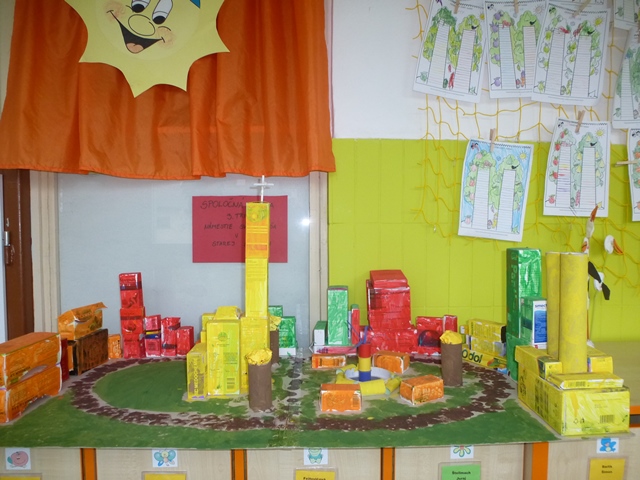 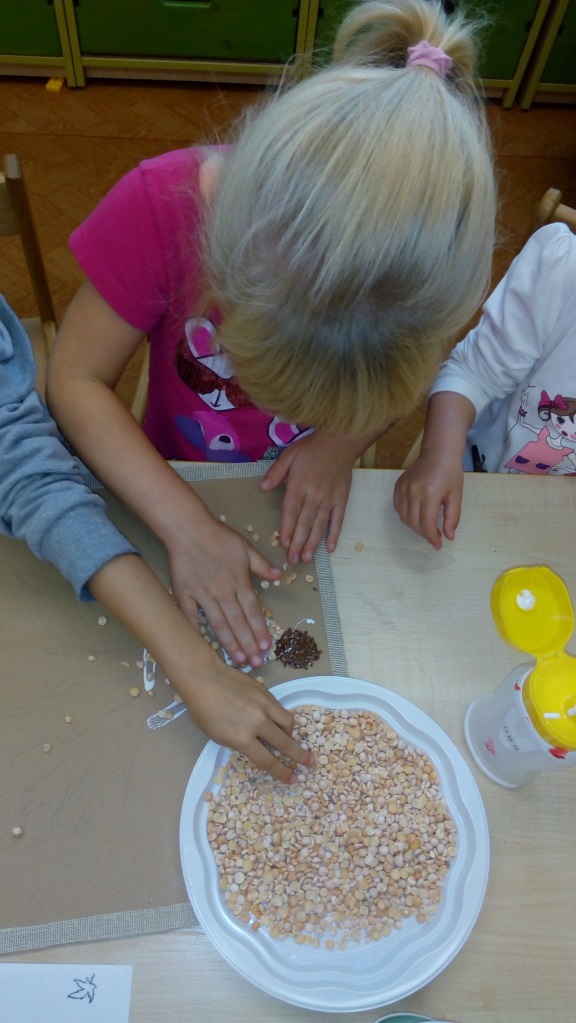 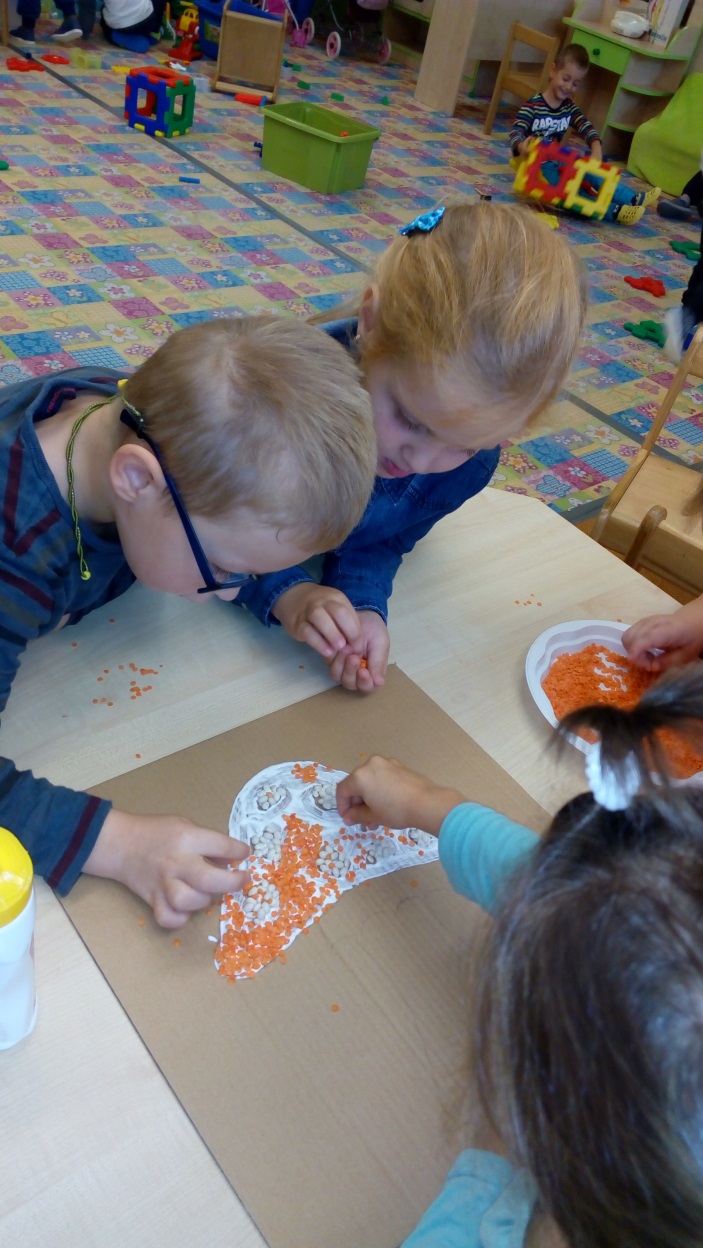 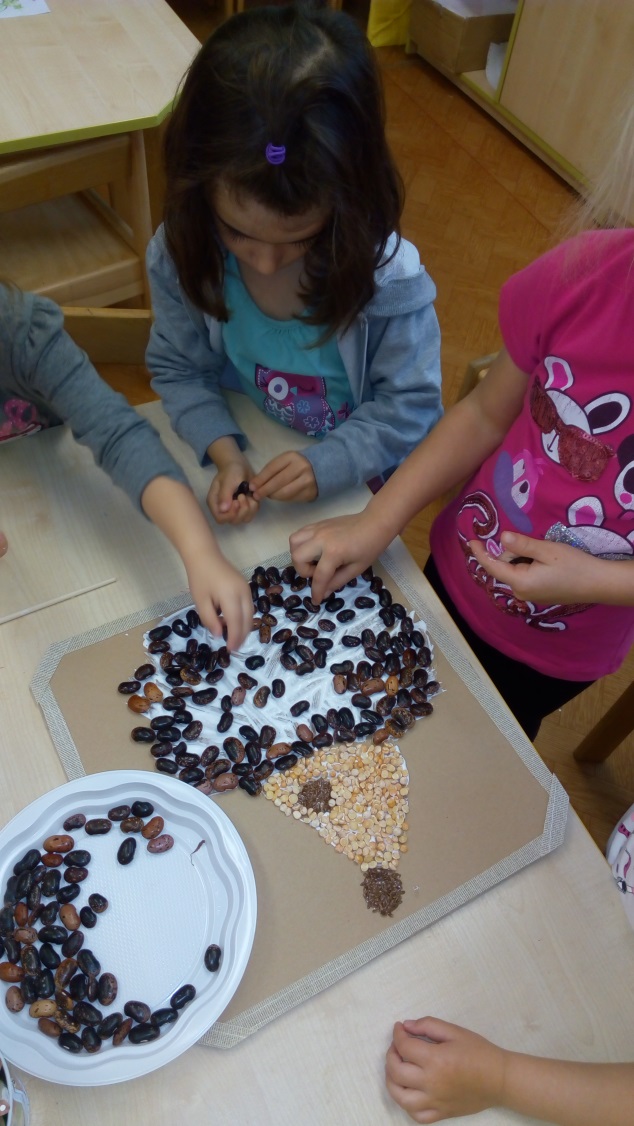 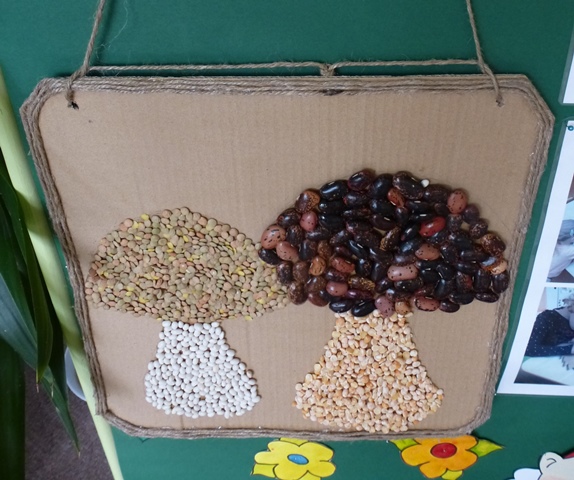 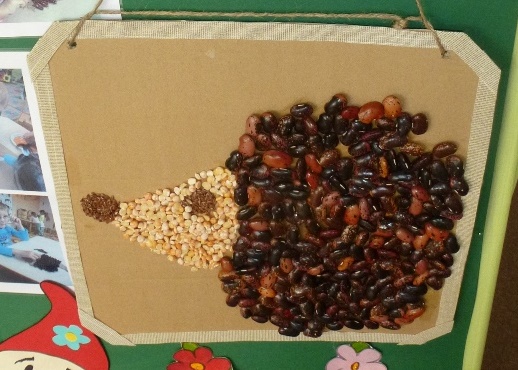 Jeseň v zelenej škole
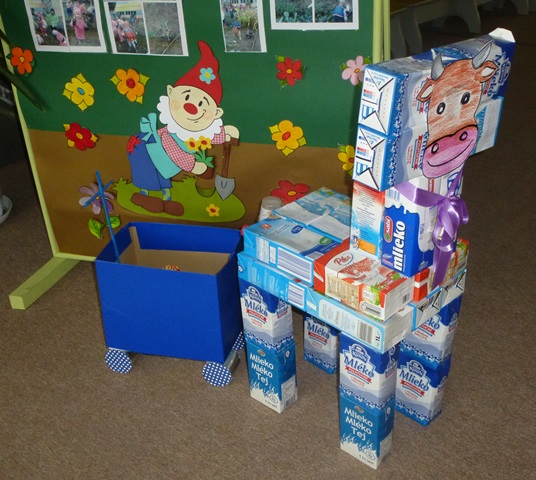 Zber 
hliníkových viečok - Sabi
Zber úrody
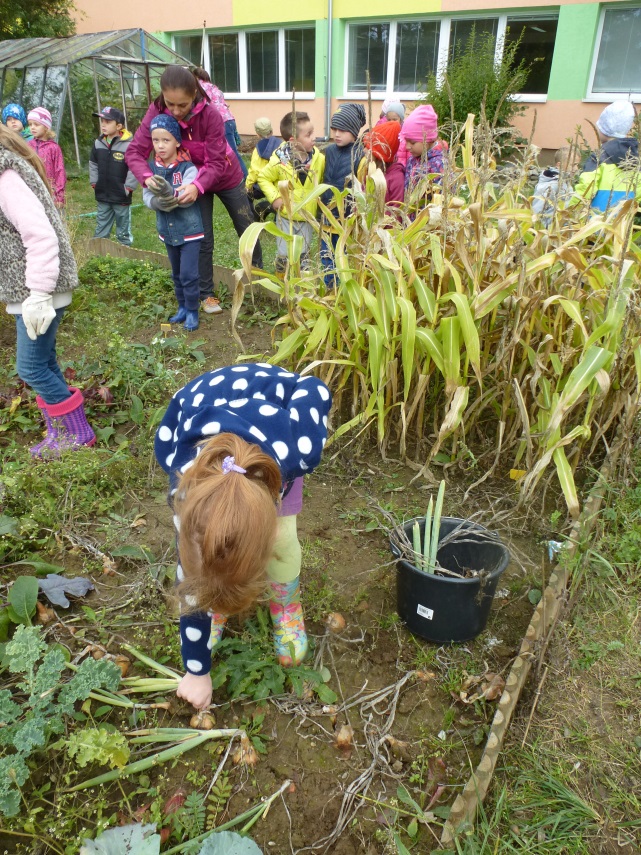 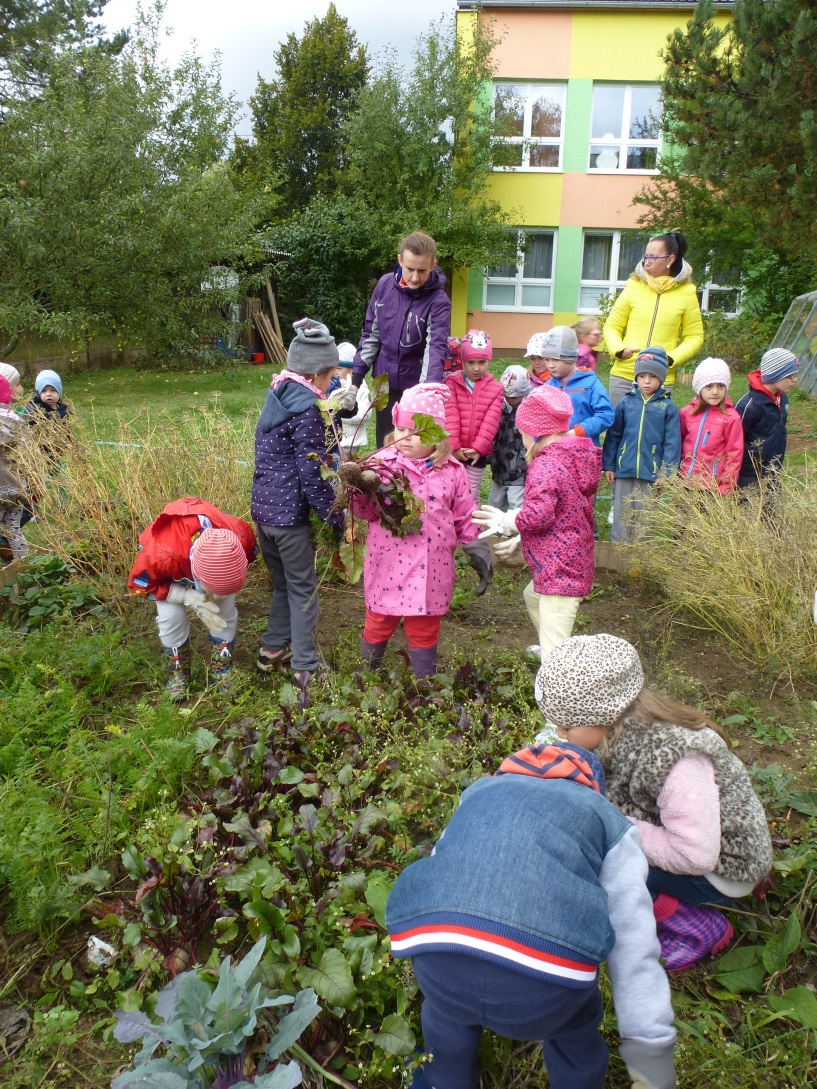 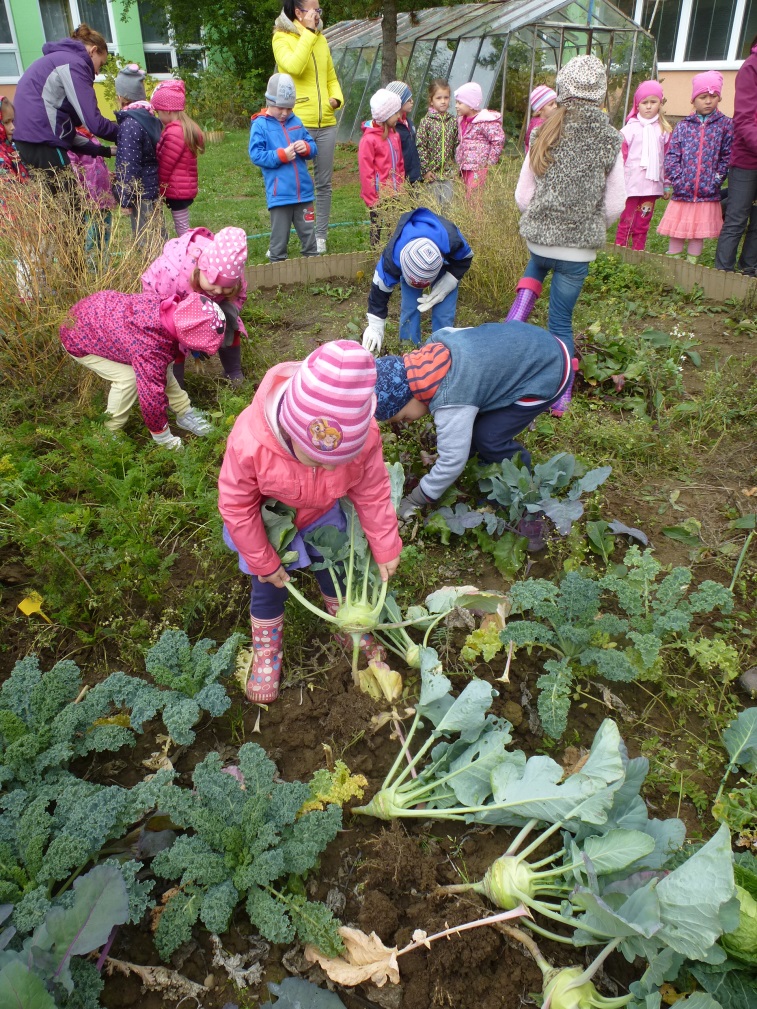 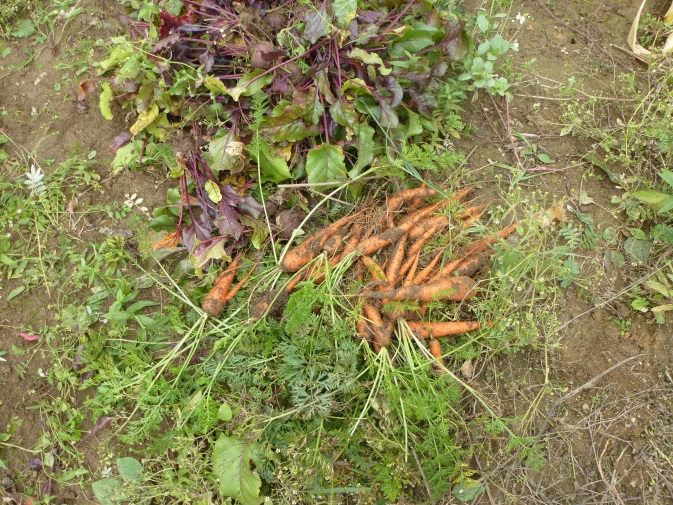 Ďakujeme za pozornosť
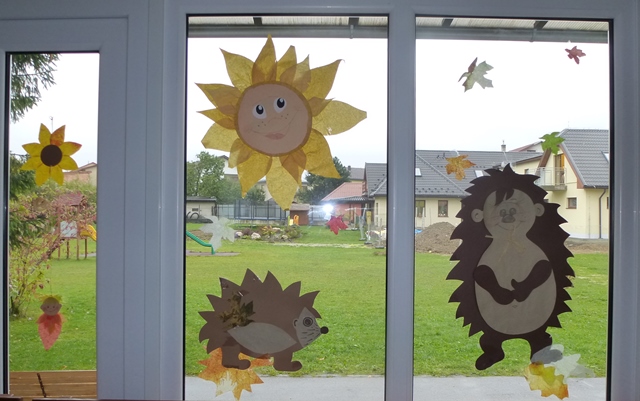 Deti z cirkevnej MŠ
- Stará Ľubovňa